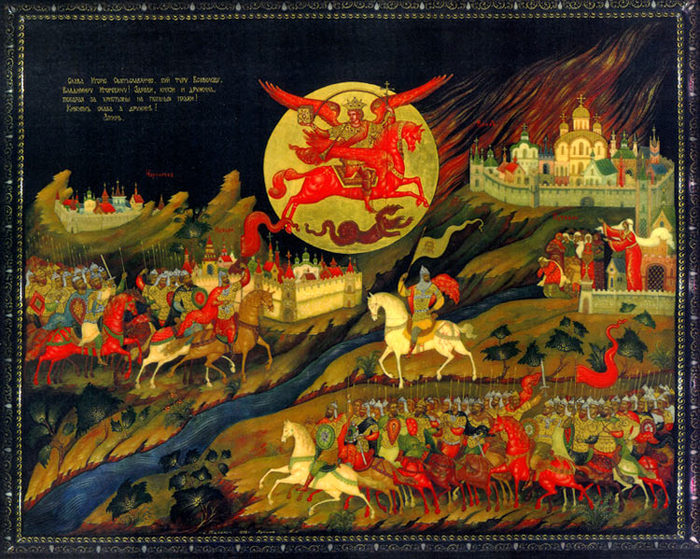 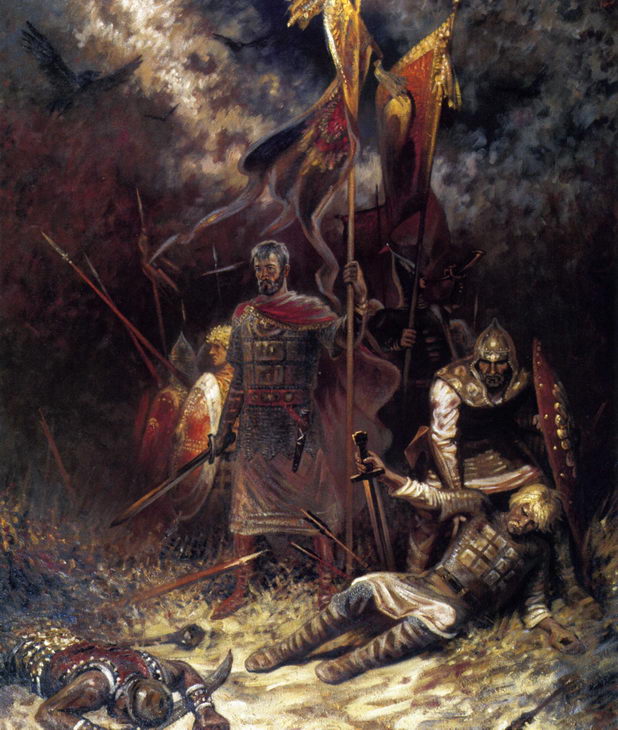 Исторический и батальный жанр в живописи и графике. В. Суриков
Автор: учитель изобразительного искусства 
МОБУ Новобурейской СОШ № 3,
Амурской обл, Бурейского а-на
Рогудеева Лилия Анатольевна. 261-044-967
Цель:
ознакомить учащихся с историей развития исторического и батального жанров в живописи и графике. 
Задачи:
Рассмотреть сцены боевых действий как основа художественной летописи народного подвига до возникновения исторического жанра. А. Дюрер. 
Познакомить с гравюрами к средневековым героическим сказаниям. 
Рассмотреть исторический жанр через творчество В. Сурикова.
Жанр изобразительного искусства, посвященный историческим событиям и персонажам, называется историческим жанром.
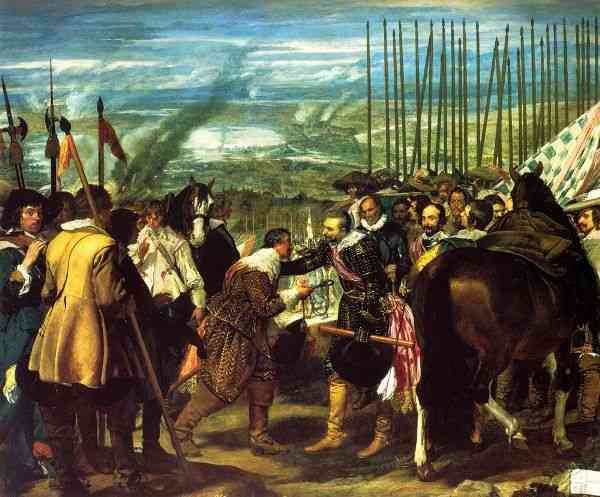 Сдача Бреды Веласкеса 
(1629-1631, Мадрид, Прадо)
Великодушие Сципиона - картина Николы Пуссен
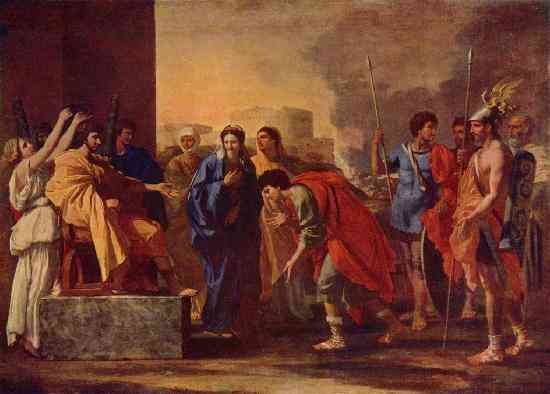 Э.ДЕЛАКРУА.  СВОБОДА ВЕДУЩАЯ НАРОД
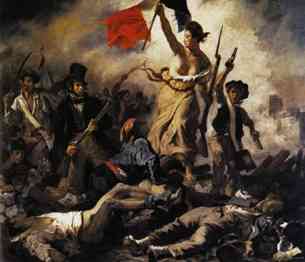 Давид Жак Луи – Клятва Горациев
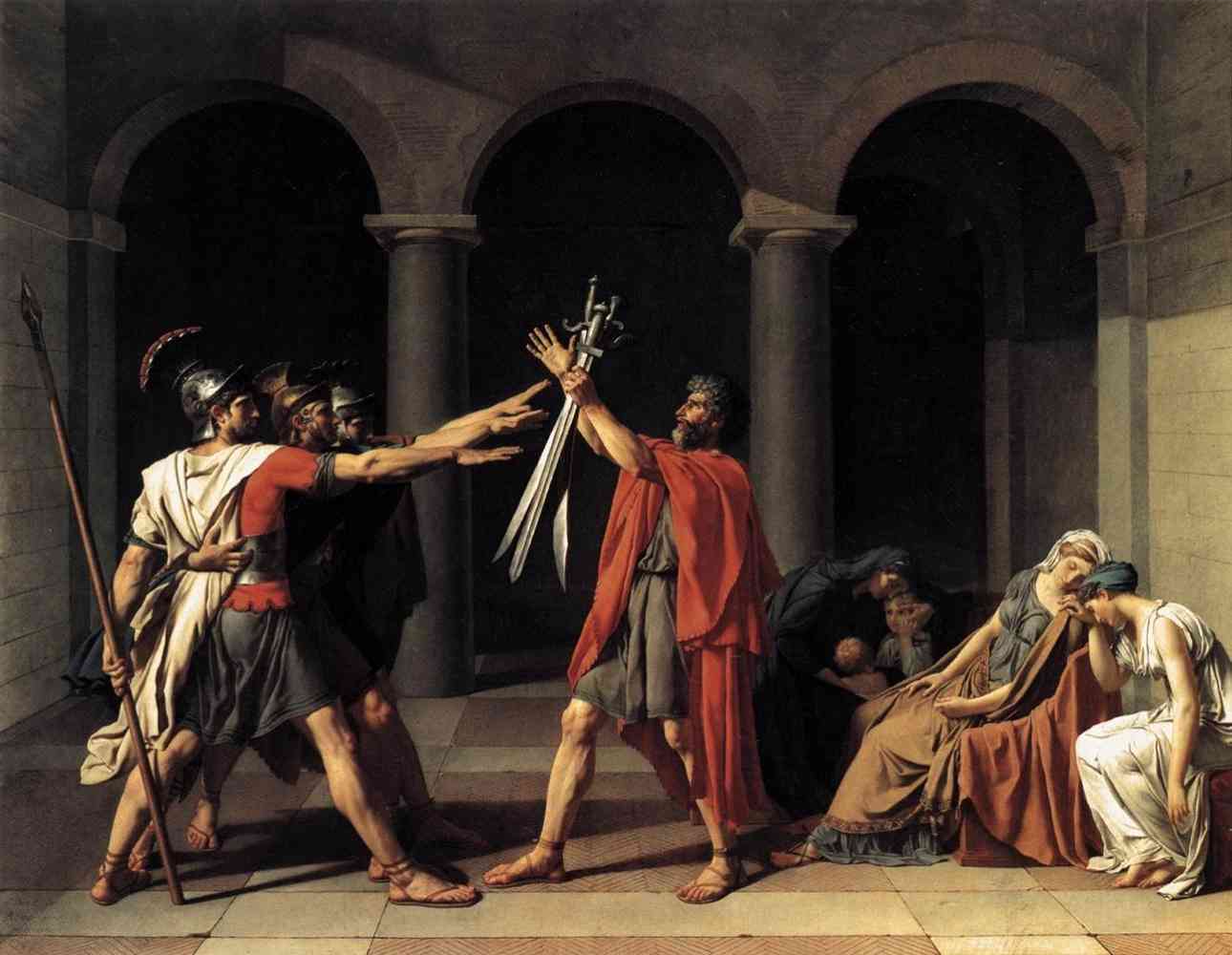 Эдуард Мане. "Расстрел императора Максимилиана" - 1867-1868
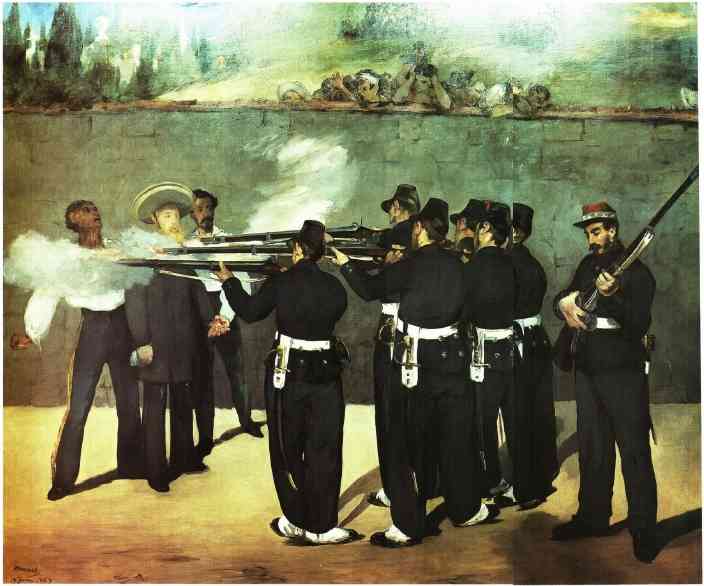 Ф. де ГОЙЯ.  РАССТРЕЛ ПОВСТАНЦЕВ
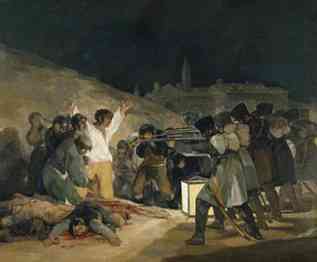 Бата́льный жанр (от фр. bataille - битва) - жанр изобразительного искусства, посвященный темам войны и военной жизни.
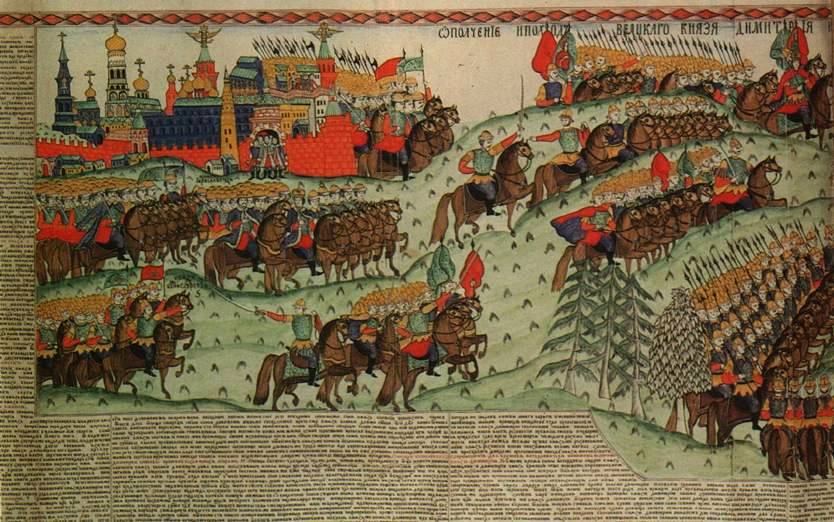 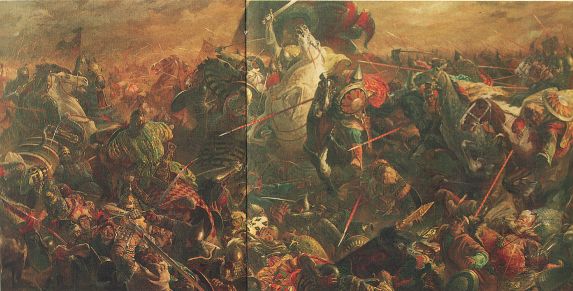 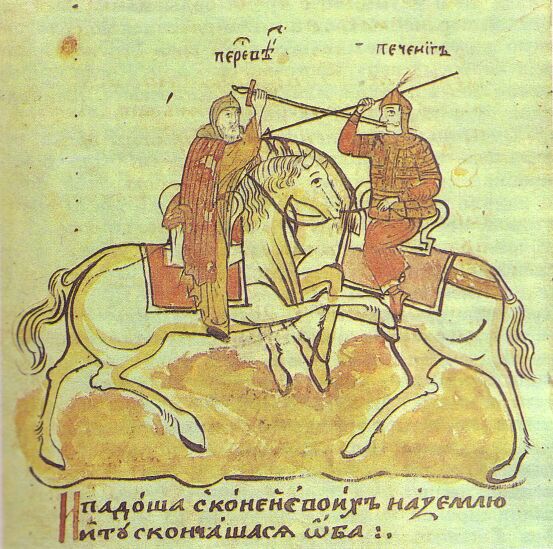 Фаворский В. А. к "Слову о полку Игореве". 1954. Гравюра на дереве.
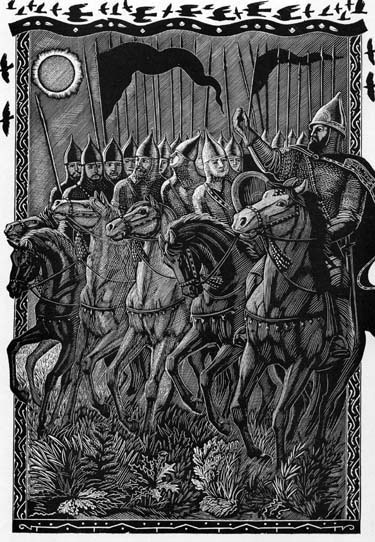 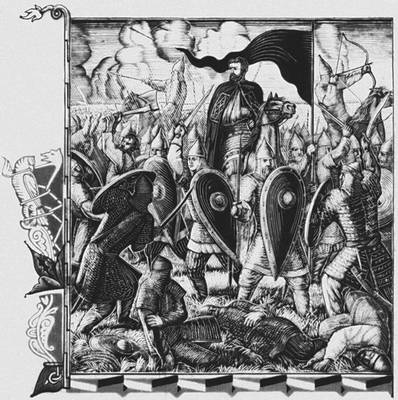 Шпалера «Баталия»
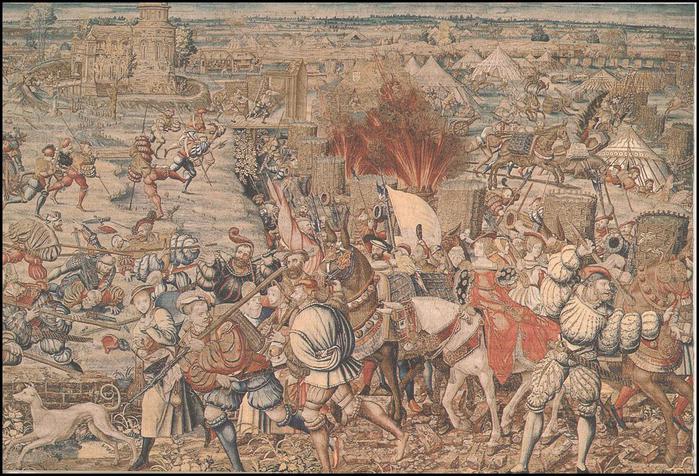 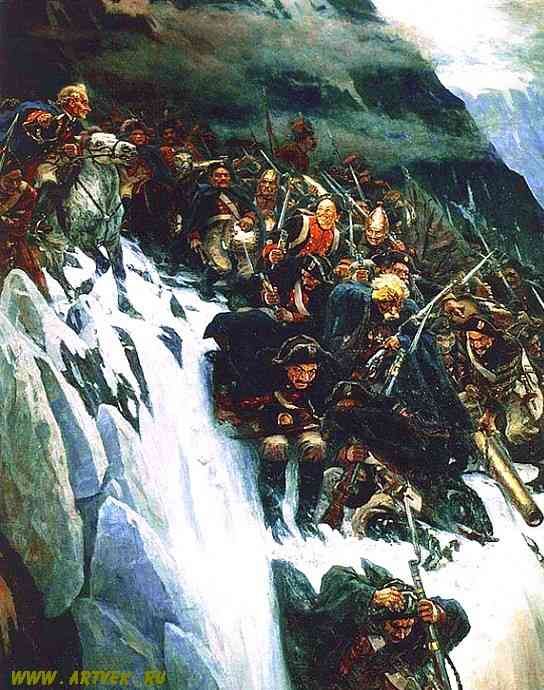 Бата́льный жанр (от фр. bataille - битва) - жанр изобразительного искусства, посвященный темам войны и военной жизни. 


Картина Сурикова "ПЕРЕХОД СУВОРОВА ЧЕРЕЗ АЛЬПЫ"
"ЗАВОЕВАНИЕ СИБИРИ ЕРМАКОМ"
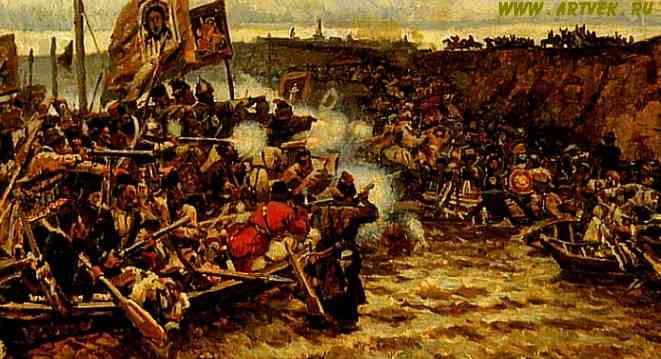 Диалог об искусстве
1. почему такое большое влияние оказало на художников «Слово о полку Игореве» и Куликовская битва?
Что в изображении событий далекого прошлого акцентировали чаще всего отечественные художники?
Какими средствами они передавали пафос борьбы за независимость Русского государства и идею объединения русских земель вокруг Москвы?
Какое произведение тебе особенно понравилось? Объясни почему?
Творческое задание
Выполни рисунок на тему боевых действий эпохи средневековья по выбору: бой у крепостной стены, поединок и т.д.
Материалы: гуашь, тушь, мелки, бумага.
Поработай глазками
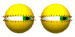 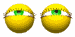 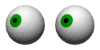 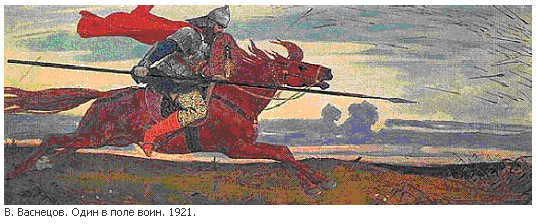 Что нового, интересного я узнал?
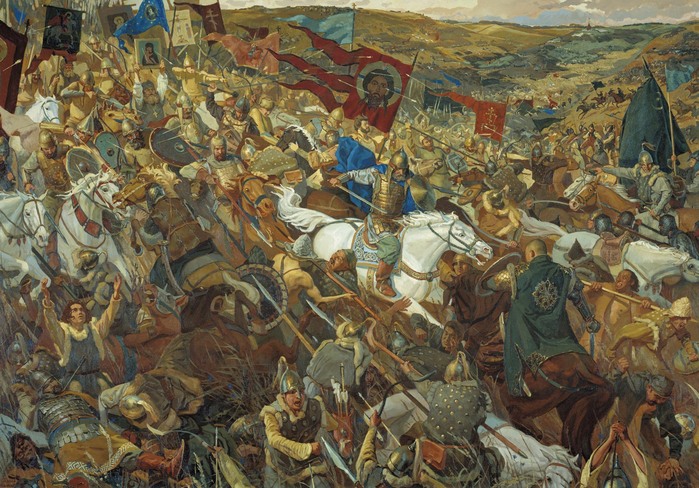